Housekeeping
Do it now
You will find your do it now task in your workbook – look for the start button!
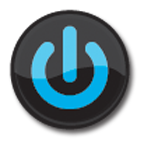 Tuesday, 09 September 2014
Learning Objective
“Learn how to organise your work when using a computer”

You will find differentiated outcomes for this lesson on the front of your workbook.
Tuesday, 09 September 2014
New learning
Each type of file has it's own file extension. This is almost like a surname telling you what software the file should be opened in. These are the 3 or 4 letters after the full stop in its name.

Do you already know any file extensions?
Learn how to organise your work when using a computer
[Speaker Notes: PowerPoints are all .ppt or .pptx, Word documents are all .doc or .docx and Spreadsheets in Excel are all .xls or .xlsx (the difference is because of the version of the software).]
Talk Task
Look at the image of one of our students M drive on p6 of your workbook.

What is wrong with Liam’s directory structure?

THINK > PAIR > SHARE
Learn how to organise your work when using a computer
Learning development
Choose 4 of the problems with Liam’s directory structure and write them in your booklet.

Can you explain to Liam how to keep a better directory structure?
Tuesday, 09 September 2014
Independent Task
Set up an appropriate directory structure for your lessons

You will need to look at your timetable!

Extension: electronic filing cabinets activity on weebly
Learn how to organise your work when using a computer
Exit ticket
Is MyPresentation saved at the top of my M Drive a good way of storing my work?

R     A     G
Learn how to organise your work when using a computer